Die neue PowerPoint-MusterfolienBibliothek ist da!
Modernes Design, viele zielgerichtete Layouts, einfache Handhabung. Das neue Template bietet viele Möglichkeiten, Präsentationen in einem einheitlichen und modernen Look zu erstellen.
Die folgenden Folien bieten eine ideale Grundlage für schön gestaltete Präsentationen. Einfach komplette Folien oder einzelne Elemente aus dieser Datei kopieren.
1
06.02.2025
Vorname Name - Präsentationstitel
MusterfolienBibliothek
Vorgestaltete Folien und Elemente zum einfachen Erstellen von Präsentationen.
06.02.2025
Vorname Name - Präsentationstitel
2
Gestaltungselemente
Highlight Boxen
Linien
Textbox
Standard Textbox mit Bulletpoint
Highlight Box
Highlight Box
Standard Textbox mit Bulletpoint
Standard Box
Standard Box
Highlight Box
Highlight Box
© Bildquelle oben
Highlight Box
1
1
© Bildquelle unten
Quelle: Ich bin ein Blindtext. Und ich war schon immer ein Blindtext
3
06.02.2025
Vorname Name - Präsentationstitel
Hier steht der Titel der Präsentation
Hier steht der Name der vortragenden Person, gerne auch mit Datum.
06.02.2025
Vorname Name - Präsentationstitel
4
Hier steht der Titel der Präsentation
Hier steht der Name der vortragenden Person, gerne auch mit Datum.
06.02.2025
Vorname Name - Präsentationstitel
5
Hier steht der Titel der Präsentation
Hier steht der Name der vortragenden Person, gerne auch mit Datum.
06.02.2025
Vorname Name - Präsentationstitel
6
Hier steht der Titel der Präsentation
Hier steht der Name der vortragenden Person, gerne auch mit Datum.
Vorname Name - Präsentationstitel
7
06.02.2025
Titel der Folie
Es hat lange gedauert, bis ich begriffen habe, was es bedeutet, ein Blindtext zu sein: Man macht keinen Sinn. 
Es hat lange gedauert, bis ich begriffen habe, was es bedeutet, ein Blindtext zu sein: 
Man macht keinen Sinn. 
Es hat lange gedauert, bis ich begriffen habe, was es bedeutet, ein Blindtext zu sein: Man macht keinen Sinn. 

Es hat lange gedauert, bis ich begriffen habe, was es bedeutet, ein Blindtext zu sein: Man macht keinen Sinn. 
Es hat lange gedauert, bis ich begriffen habe, was es bedeutet, ein Blindtext zu sein: Man macht keinen Sinn.
8
06.02.2025
Vorname Name - Präsentationstitel
Titel der Folie
Es hat lange gedauert, bis ich begriffen habe, was es bedeutet, ein Blindtext zu sein: Man macht keinen Sinn. 
Es hat lange gedauert, bis ich begriffen habe, was es bedeutet, ein Blindtext zu sein: 
Man macht keinen Sinn. 
Es hat lange gedauert, bis ich begriffen habe, was es bedeutet, ein Blindtext zu sein: Man macht keinen Sinn. 

Es hat lange gedauert, bis ich begriffen habe, was es bedeutet, ein Blindtext zu sein: Man macht keinen Sinn. 
Es hat lange gedauert, bis ich begriffen habe, was es bedeutet, ein Blindtext zu sein: Man macht keinen Sinn.
Es hat lange gedauert, bis ich begriffen habe, was es bedeutet, 
Es hat lange gedauert, bis ich begriffen habe, was es bedeutet, ein Blindtext zu sein: 
Man macht keinen Sinn. 
Es hat lange gedauert, bis ich begriffen habe, was es bedeutet, ein Blindtext zu sein: Man macht keinen Sinn. 
Es hat lange gedauert, bis ich begriffen habe
Es hat lange gedauert, bis ich begriffen habe, was es bedeutet, ein Blindtext zu sein: 
Es hat lange gedauert, bis ich begriffen habe, was es bedeutet, ein Blindtext zu sein: Man macht keinen Sinn.
9
06.02.2025
Vorname Name - Präsentationstitel
Titel der Folie
Es hat lange gedauert, bis ich begriffen habe, was es bedeutet, ein Blindtext zu sein: Man macht keinen Sinn. 

Es hat lange gedauert, bis ich begriffen habe, was es bedeutet, ein Blindtext zu sein: 
Man macht keinen Sinn. 
Es hat lange gedauert, bis ich begriffen habe, was es bedeutet, ein Blindtext zu sein: Man macht keinen Sinn.
10
06.02.2025
Vorname Name - Präsentationstitel
Titel der Folie
Es hat lange gedauert, bis ich begriffen habe, was es bedeutet, ein Blindtext zu sein: Man macht keinen Sinn. 

Es hat lange gedauert, bis ich begriffen habe, was es bedeutet, ein Blindtext zu sein: 
Man macht keinen Sinn. 
Es hat lange gedauert, bis ich begriffen habe, was es bedeutet, ein Blindtext zu sein: Man macht keinen Sinn.
11
06.02.2025
Vorname Name - Präsentationstitel
Titel der Folie
Es hat lange gedauert, bis ich begriffen habe, was es bedeutet, ein Blindtext zu sein: Man macht keinen Sinn. 

Es hat lange gedauert, bis ich begriffen habe, was es bedeutet, ein Blindtext zu sein: 
Man macht keinen Sinn. 
Es hat lange gedauert, bis ich begriffen habe, was es bedeutet, ein Blindtext zu sein: Man macht keinen Sinn.
12
06.02.2025
Vorname Name - Präsentationstitel
Titel der Folie
Es hat lange gedauert, bis ich begriffen habe, was es bedeutet, ein Blindtext zu sein: Man macht keinen Sinn.
Es hat lange gedauert, bis ich begriffen habe, was es bedeutet, ein Blindtext zu sein: Man macht keinen Sinn.
Es hat lange gedauert, bis ich begriffen habe, was es bedeutet, ein Blindtext zu sein: Man macht keinen Sinn.
13
06.02.2025
Vorname Name - Präsentationstitel
Titel der Folie
Es hat lange gedauert, bis ich begriffen habe, was es bedeutet, ein Blindtext zu sein: Man macht keinen Sinn. 

Es hat lange gedauert, bis ich begriffen habe, was es bedeutet, ein Blindtext zu sein: 
Man macht keinen Sinn. 
Es hat lange gedauert, bis ich begriffen habe, was es bedeutet, ein Blindtext zu sein: Man macht keinen Sinn.
14
06.02.2025
Vorname Name - Präsentationstitel
Titel der Folie
Es hat lange gedauert, bis ich begriffen habe, was es bedeutet, ein Blindtext zu sein: Man macht keinen Sinn.
15
06.02.2025
Vorname Name - Präsentationstitel
Titel dieser Folie
Quelle: Ich bin ein Blindtext. Und ich war schon immer ein Blindtext
16
06.02.2025
Vorname Name - Präsentationstitel
Titel dieser Folie
Quelle: Ich bin ein Blindtext. Und ich war schon immer ein Blindtext
17
06.02.2025
Vorname Name - Präsentationstitel
Titel dieser Folie
Quelle: Ich bin ein Blindtext. Und ich war schon immer ein Blindtext
18
06.02.2025
Vorname Name - Präsentationstitel
Titel dieser Folie
Quelle: Ich bin ein Blindtext. Und ich war schon immer ein Blindtext
19
06.02.2025
Vorname Name - Präsentationstitel
Titel dieser Folie
Quelle: Ich bin ein Blindtext. Und ich war schon immer ein Blindtext
20
06.02.2025
Vorname Name - Präsentationstitel
Titel dieser Folie
Ich bin ein Blindtext. Und ich war schon immer ein Blindtext
Es hat lange gedauert, bis ich begriffen habe, was es bedeutet, ein Blindtext zu sein: Man macht keinen Sinn. Man fällt hin und wieder dadurch auf, dass man völlig aus dem Zusammenhang gerissen wird.  
Aber macht mich das zu einem schlechten Text?
Ich weiß, dass ich nie eine Chance haben werde, im Handelsblatt zu erscheinen.
Aber macht mich das weniger wichtig?
Mittlerweile genieße ich es, ein Blindtext zu sein.
Quelle: Ich bin ein Blindtext. Und ich war schon immer ein Blindtext
21
06.02.2025
Vorname Name - Präsentationstitel
Titel dieser Folie
Ich bin ein Blindtext. Und ich war schon immer ein Blindtext
Es hat lange gedauert, bis ich begriffen habe, was es bedeutet, ein Blindtext zu sein: Man macht keinen Sinn. Man fällt hin und wieder dadurch auf, dass man völlig aus dem Zusammenhang gerissen wird.  
Aber macht mich das zu einem schlechten Text?
Ich weiß, dass ich nie eine Chance haben werde, im Handelsblatt zu erscheinen.
Aber macht mich das weniger wichtig?
Mittlerweile genieße ich es, ein Blindtext zu sein.
Anteile am Gesamtmarkt65,8 %
Quelle: Ich bin ein Blindtext. Und ich war schon immer ein Blindtext
22
06.02.2025
Vorname Name - Präsentationstitel
Tabellen
Nach dem Befüllen der Tabelle kann es Sinn machen wichtige Inhalte besonders hervorzuheben. 
Dafür eignet sich am besten die Einfärbung einzelner Zellen, Spalten oder Zeilen. Text auf farbigen Zellen muss immer Weiß eingefärbt werden. 
Summen können durch eine farbige Linie und farbige, gefettete Schrift hervorgehoben werden.
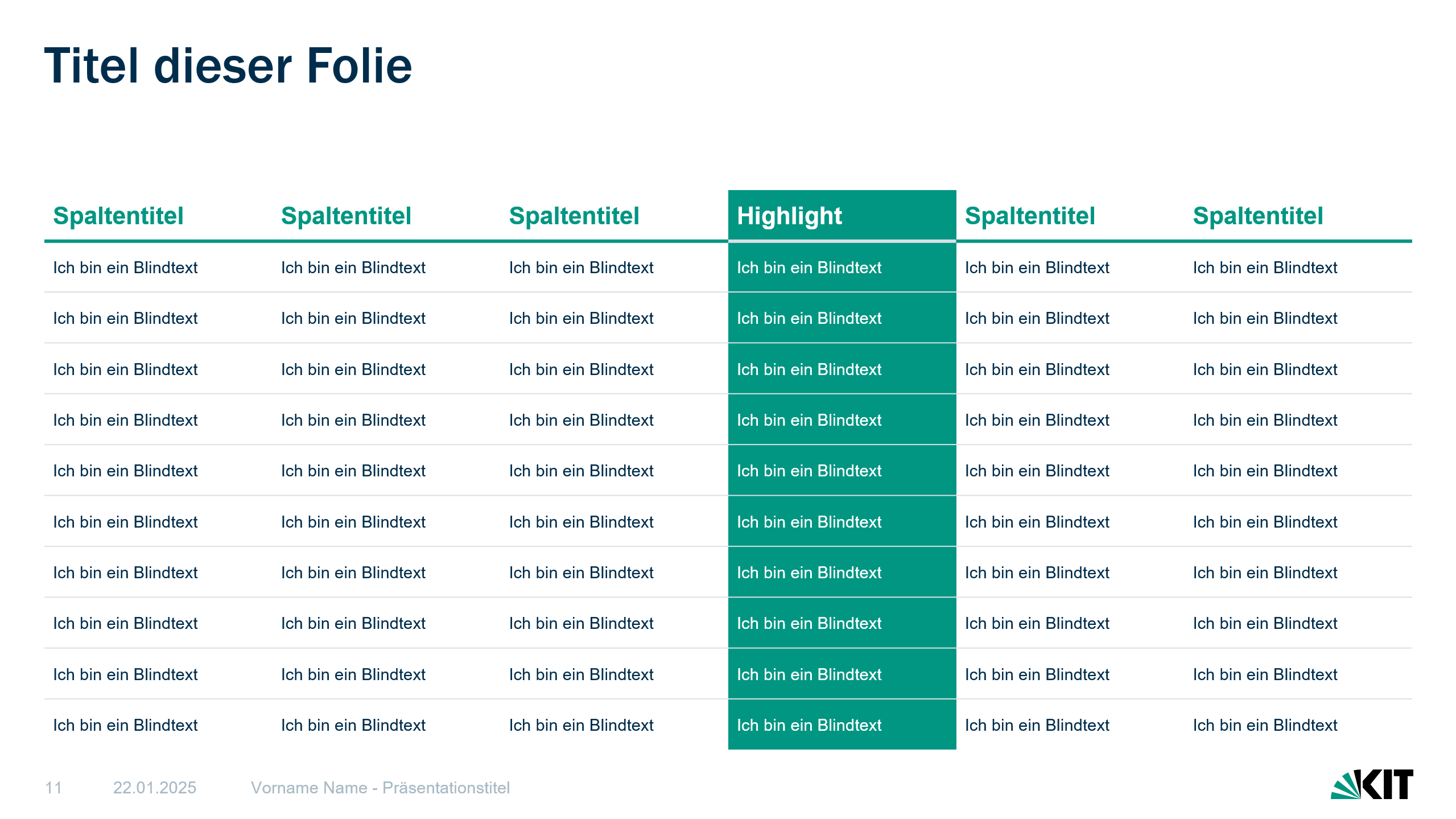 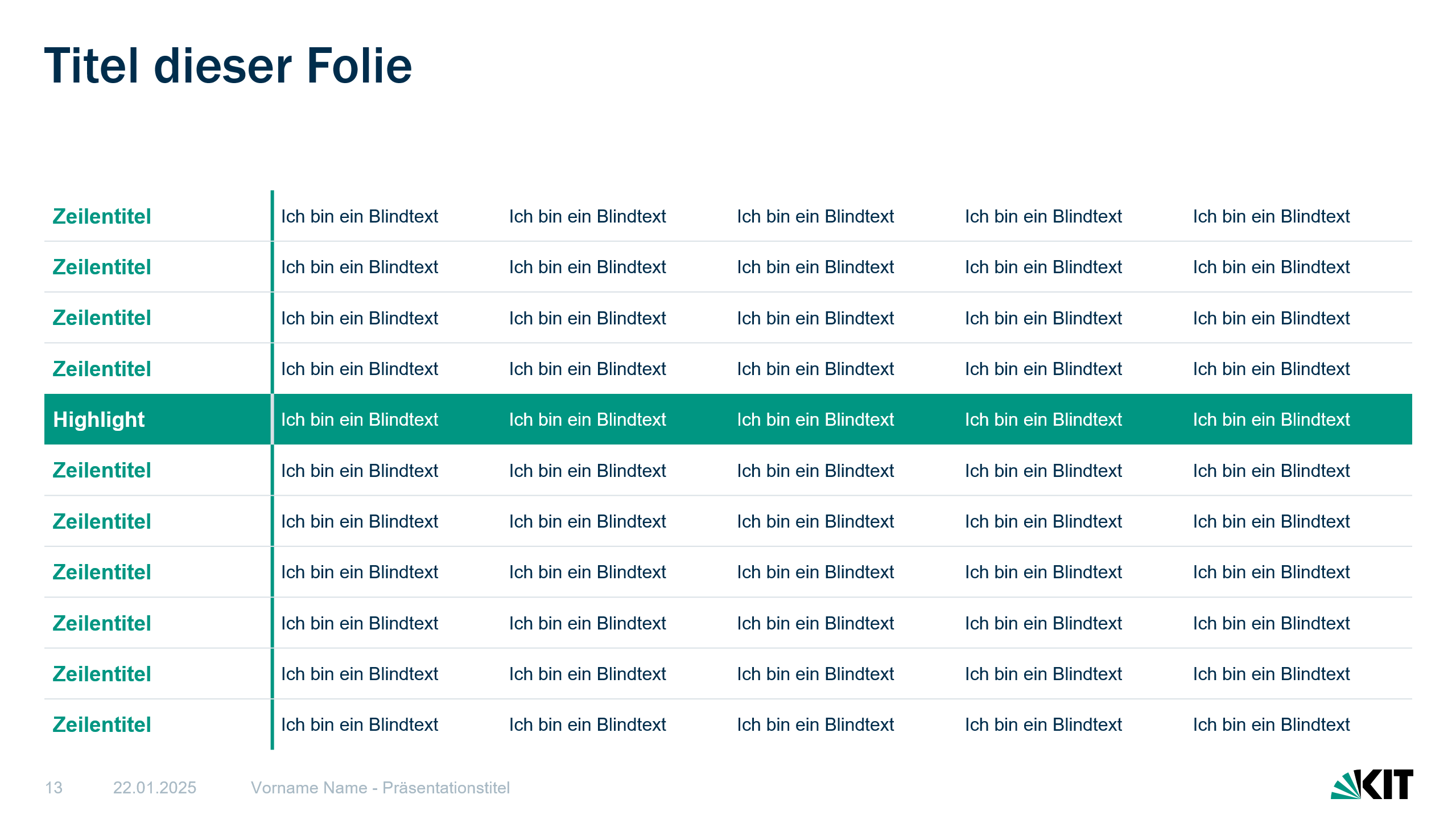 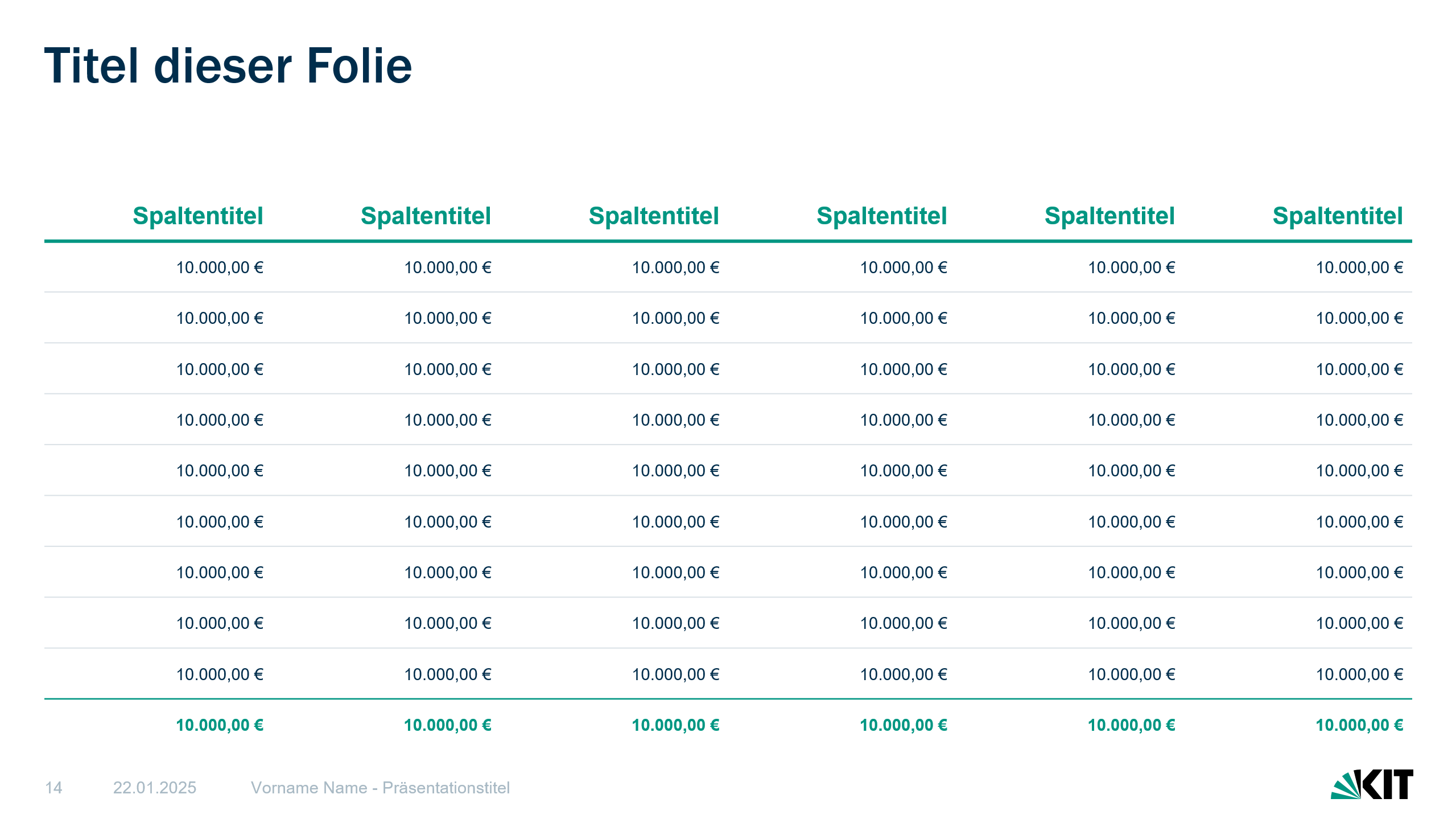 23
06.02.2025
Vorname Name - Präsentationstitel
Titel dieser Folie
24
06.02.2025
Vorname Name - Präsentationstitel
Titel dieser Folie
25
06.02.2025
Vorname Name - Präsentationstitel
Titel dieser Folie
26
06.02.2025
Vorname Name - Präsentationstitel
Titel dieser Folie
Schritt 1

Ich bin ein Blindtext. Und ich war schon immer ein Blindtext
Es hat lange gedauert, bis ich begriffen habe, was es bedeutet, ein Blindtext zu sein: Man macht keinen Sinn.
Schritt 2

Ich bin ein Blindtext. Und ich war schon immer ein Blindtext
Es hat lange gedauert, bis ich begriffen habe, was es bedeutet, ein Blindtext zu sein: Man macht keinen Sinn.
Schritt 3

Ich bin ein Blindtext. Und ich war schon immer ein Blindtext
Es hat lange gedauert, bis ich begriffen habe, was es bedeutet, ein Blindtext zu sein: Man macht keinen Sinn.
27
06.02.2025
Vorname Name - Präsentationstitel
Titel dieser Folie
Schritt 1

Ich bin ein Blindtext. Und ich war schon immer ein Blindtext
Es hat lange gedauert, bis ich begriffen habe, was es bedeutet, ein Blindtext zu sein: Man macht keinen Sinn.
Schritt 2

Ich bin ein Blindtext. Und ich war schon immer ein Blindtext
Es hat lange gedauert, bis ich begriffen habe, was es bedeutet, ein Blindtext zu sein: Man macht keinen Sinn.
Schritt 3

Ich bin ein Blindtext. Und ich war schon immer ein Blindtext
Es hat lange gedauert, bis ich begriffen habe, was es bedeutet, ein Blindtext zu sein: Man macht keinen Sinn.
Schritt 4

Ich bin ein Blindtext. Und ich war schon immer ein Blindtext
Es hat lange gedauert, bis ich begriffen habe, was es bedeutet, ein Blindtext zu sein: Man macht keinen Sinn.
28
06.02.2025
Vorname Name - Präsentationstitel
Titel dieser Folie
Schritt 1

Ich bin ein Blindtext. Und ich war schon immer ein Blindtext
Es hat lange gedauert, bis ich begriffen habe, was es bedeutet.
Schritt 2

Ich bin ein Blindtext. Und ich war schon immer ein Blindtext
Es hat lange gedauert, bis ich begriffen habe, was es bedeutet.
Schritt 3

Ich bin ein Blindtext. Und ich war schon immer ein Blindtext
Es hat lange gedauert, bis ich begriffen habe, was es bedeutet.
Schritt 4

Ich bin ein Blindtext. Und ich war schon immer ein Blindtext
Es hat lange gedauert, bis ich begriffen habe, was es bedeutet.
Schritt 5

Ich bin ein Blindtext. Und ich war schon immer ein Blindtext
Es hat lange gedauert, bis ich begriffen habe, was es bedeutet.
Schritt 6

Ich bin ein Blindtext. Und ich war schon immer ein Blindtext
Es hat lange gedauert, bis ich begriffen habe, was es bedeutet.
29
06.02.2025
Vorname Name - Präsentationstitel
Titel dieser Folie
Schritt 1

Ich bin ein Blindtext. Und ich war schon immer ein Blindtext
Schritt 2

Ich bin ein Blindtext. Und ich war schon immer ein Blindtext
Schritt 3

Ich bin ein Blindtext. Und ich war schon immer ein Blindtext
Schritt 4

Ich bin ein Blindtext. Und ich war schon immer ein Blindtext
Schritt 5

Ich bin ein Blindtext. Und ich war schon immer ein Blindtext
Schritt 6

Ich bin ein Blindtext. Und ich war schon immer ein Blindtext
Schritt 7

Ich bin ein Blindtext. Und ich war schon immer ein Blindtext
Schritt 8

Ich bin ein Blindtext. Und ich war schon immer ein Blindtext
30
06.02.2025
Vorname Name - Präsentationstitel
Titel dieser Folie
33 %

Ich bin ein Blindtext. Und ich war schon immer ein Blindtext
33 %

Ich bin ein Blindtext. Und ich war schon immer ein Blindtext
33 %

Ich bin ein Blindtext. Und ich war schon immer ein Blindtext
33 %

Ich bin ein Blindtext. Und ich war schon immer ein Blindtext
31
06.02.2025
Vorname Name - Präsentationstitel
Titel dieser Folie
Ich bin ein Blindtext. Und ich war schon immer ein Blindtext
Ich bin ein Blindtext. Und ich war schon immer ein Blindtext
Blindtext
Ich bin ein Blindtext. Und ich war schon immer ein Blindtext
Ich bin ein Blindtext. Und ich war schon immer ein Blindtext
Ich bin ein Blindtext. Und ich war schon immer ein Blindtext
Ich bin ein Blindtext. Und ich war schon immer ein Blindtext
32
06.02.2025
Vorname Name - Präsentationstitel
Titel dieser Folie
Januar 2025
Februar2025
März – Mai 2025
Juni – Juli 2025
August – Oktober 2025
November – Dezember 2025
Ich bin ein Blindtext. 
Es hat lange gedauert, bis ich begriffen habe, was es bedeutet, ein Blindtext zu sein: Man macht keinen Sinn.
Ich bin ein Blindtext. 
Es hat lange gedauert, bis ich begriffen habe, was es bedeutet, ein Blindtext zu sein: Man macht keinen Sinn.
Ich bin ein Blindtext. 
Es hat lange gedauert, bis ich begriffen habe, was es bedeutet, ein Blindtext zu sein: Man macht keinen Sinn.
Ich bin ein Blindtext. 
Es hat lange gedauert, bis ich begriffen habe, was es bedeutet, ein Blindtext zu sein: Man macht keinen Sinn.
Ich bin ein Blindtext. 
Es hat lange gedauert, bis ich begriffen habe, was es bedeutet, ein Blindtext zu sein: Man macht keinen Sinn.
Ich bin ein Blindtext. 
Es hat lange gedauert, bis ich begriffen habe, was es bedeutet, ein Blindtext zu sein: Man macht keinen Sinn.
33
06.02.2025
Vorname Name - Präsentationstitel
Titel dieser Folie
Legende
Legende
Legende
34
06.02.2025
Vorname Name - Präsentationstitel
Titel dieser Folie
Vorname Name
Position, Titel oder Funktion
Vorname Name
Position, Titel oder Funktion
Vorname Name
Position, Titel oder Funktion
Vorname Name
Position, Titel oder Funktion
Vorname Name
Position, Titel oder Funktion
Vorname Name
Position, Titel oder Funktion
Vorname Name
Position, Titel oder Funktion
Vorname Name
Position, Titel oder Funktion
Vorname Name
Position, Titel oder Funktion
Vorname Name
Position, Titel oder Funktion
Vorname Name
Position, Titel oder Funktion
Vorname Name
Position, Titel oder Funktion
Vorname Name
Position, Titel oder Funktion
Vorname Name
Position, Titel oder Funktion
Vorname Name
Position, Titel oder Funktion
Vorname Name
Position, Titel oder Funktion
Vorname Name
Position, Titel oder Funktion
Vorname Name
Position, Titel oder Funktion
Vorname Name
Position, Titel oder Funktion
Vorname Name
Position, Titel oder Funktion
Vorname Name
Position, Titel oder Funktion
Vorname Name
Position, Titel oder Funktion
Vorname Name
Position, Titel oder Funktion
Vorname Name
Position, Titel oder Funktion
35
06.02.2025
Vorname Name - Präsentationstitel
Titel dieser Folie
Vorname Name
Vorname Name
Vorname Name
Position, Titel oder Funktion
Vorname Name
Position, Titel oder Funktion
Vorname Name
Vorname Name
Position, Titel oder Funktion
Vorname Name
Position, Titel oder Funktion
Vorname Name
Position, Titel oder Funktion
Vorname Name
Position, Titel oder Funktion
Vorname Name
Position, Titel oder Funktion
Vorname Name
Position, Titel oder Funktion
Vorname Name
Position, Titel oder Funktion
Vorname Name
Position, Titel oder Funktion
Vorname Name
Position, Titel oder Funktion
Vorname Name
Position, Titel oder Funktion
Vorname Name
Position, Titel oder Funktion
Vorname Name
Position, Titel oder Funktion
Vorname Name
Position, Titel oder Funktion
Vorname Name
Position, Titel oder Funktion
Vorname Name
Position, Titel oder Funktion
Vorname Name
Position, Titel oder Funktion
Vorname Name
Position, Titel oder Funktion
Vorname Name
Position, Titel oder Funktion
Vorname Name
Position, Titel oder Funktion
Vorname Name
Position, Titel oder Funktion
Vorname Name
Position, Titel oder Funktion
Vorname Name
Position, Titel oder Funktion
Vorname Name
Position, Titel oder Funktion
Vorname Name
Position, Titel oder Funktion
Vorname Name
Position, Titel oder Funktion
Vorname Name
Position, Titel oder Funktion
Vorname Name
Position, Titel oder Funktion
Vorname Name
Position, Titel oder Funktion
Vorname Name
Position, Titel oder Funktion
36
06.02.2025
Vorname Name - Präsentationstitel
Titel dieser Folie
Ich bin ein Blindtext. Und ich war schon immer ein Blindtext
Es hat lange gedauert, bis ich begriffen habe, was es bedeutet, ein Blindtext zu sein: Man macht keinen Sinn. Man fällt hin und wieder dadurch auf, dass man völlig aus dem Zusammenhang gerissen wird.
Ich bin ein Blindtext
Ich bin ein Blindtext
Karlsruhe
Ich bin ein Blindtext
Karlsruhe
Blindtext
Blindtext
Blindtext
37
06.02.2025
Vorname Name - Präsentationstitel
Kontakt
Vorname Name
Position, Titel oder Funktion

+49 000 1234567
info@kit.edu


Karlsruher Institut für Technologie
Kaiserstraße 1276131 KarlsruheDeutschland
38
06.02.2025
Vorname Name - Präsentationstitel
Team
Vorname Name
Position, Titel oder Funktion
Vorname Name
Position, Titel oder Funktion
Vorname Name
Position, Titel oder Funktion
Vorname Name
Position, Titel oder Funktion
39
06.02.2025
Vorname Name - Präsentationstitel
06.02.2025
Vorname Name - Präsentationstitel
40